PSYCHOLOGY
By
MR. M.C KIRUBI
Module outcomes
By the end of this module, the learner should;
Apply concepts of psychology in managing clients/patients
Integrate theories of personality development with provision of nursing care
Identify and manage patients with deviations in growth & development.
Course Outline
Concepts of psychology
Definition of terms 
Historical Background
Scope of psychology 
Theories of personality development
Human behavior and social interactions
Learning and memory
Classical conditioning
Instrumental conditioning
3
Course outline ct’
Observational cognitive avoidance and learning 
Motivation 
Types of personalities
Stress and coping
Crisis and crisis intervention
Mental defense mechanisms
Psychology in relation to nursing
Stages of growth and development
Application of theories of personality development in growth and development
CONCEPTS OF PSYCHOLOGY
Welcome
What is Psychology?
[Speaker Notes: Candidates to brainstorm their definition/description of psychology]
Definition of Terms
PSYCHOLOGY
-The scientific study of human behavior and mental  or cognitive processes. 
The scientific study of human mind including its structure and functioning, usually observed in behavior.

BEHAVIOUR
Any activity of an organism that is capable of being observed in response to its environment.	
Behaviour includes all of our outward or overt actions and reactions, such as verbal and facial expressions and movements.
7
MENTAL PROCESSES
 Refer to all the internal and covert activity of our mind such as thinking, feeling and remembering. 
NOTE:
The word Psychology has its origin from two Greek words ‘Psyche’ and ‘Logos’, ‘psyche’ means ‘soul’ and ‘logos’ means ‘study’. Thus literally, Psychology means ‘the study of soul’ or ‘science of soul’.
EXPERIENCE
	Mental phenomena  occurring directly to the individual.

CHARACTER
	An evaluation of an individual`s personality against some set standards within the society focusing on morals and ethics.
9
Cont’d…
ATTITUDE
	A tendency to respond positively or negatively to either a person, object or situation (an organism’s response to stimuli). 

INTELLIGENCE
	The ability to learn abstracts, which include learning of vocabularies, numbers, concepts, reasoning, making  judgment and problem solving skills.
10
Historical Background
The development of psychology can broadly be traced into four periods:

Ancient Greek period, 
Pre-modern period, 
Modern period and 
Current status
11
Ancient Greek period:
Some of the key contributors were:
Socrates who was interested in studying the reincarnation of soul (embodiment in fresh). Soul or mind was considered as the representation of individuals. 
Plato,  a bright student of Socrates expanded Socrates concepts in philosophy about life and soul.
12
Cont’d…
Aristotle in his book “para psyche” (about the mind or soul) he introduced the basic ideas in psychology today, like law of association. 

However, the notion of psychology was primarily related to study of soul or mind at that stage and never on the behavior of the individual. That is why the attention was diverted from the study of soul or mind.
13
Pre-modern Period:
It was during 1800's that Wilhelm Wundt established first psychology laboratory in Leipzig, Germany. 

He defined psychology as a science of consciousness or conscious experience. He proposed the Theory called structuralism.
14
Modern period:
Behaviorists (J.B Wastson, Ivan pavlov and B.F. skinner) proposed that psychology should study the visible behavior which can be objectively felt and seen. Hence they defined psychology as the science of behavior. 
They however only focused on observable behaviors and ignored the role of mental processes. Also,  they undermined the role of unconscious mind and heredity in behavior.
15
Current Definition:
The modern day psychology is defined as the science of behavior and mental or cognitive processes. 

This definition comprises these things: psychology is science, it studies behavior and it studies mental process.
16
Aim of Psychologists
To find out why people act as they do to give us a better understanding (insight) of our own attitudes and reactions.
17
The Scope Of Psychology
Scope of Psychology:
The field of psychology can be understood by various subfields of psychology making an attempt in meeting the goals of psychology.
1. Physiological Psychology:
In the most fundamental sense, human beings are biological organisms. 
Physiological functions and the structure of our body work together to influence our behaviour. 
Biopsychology is the branch that specializes in the area. Bio-psychologists may examine the ways in which specific sites in the brain which are related to disorders such as Parkinson’s disease or they may try to determine how our sensations are related to our behaviour.
Biological psychology studies how physical and chemical changes in our bodies influence  behaviors for example, how the brain, nervous system and hormones effect on behavior.
Scope of psychology ctd’
2. Developmental Psychology:
Here the studies are with respect to how people grow and change throughout their life from prenatal stages, through childhood, adulthood and old age. 
Developmental psychologists work in a variety of settings like colleges, schools, healthcare centres, business centres, government and non-profit organizations, etc. They are also very much involved in studies of the disturbed children and advising parents about helping such children.
3. Personality Psychology:
This branch helps to explain both consistency and change in a person’s behaviour over time, from birth till the end of life through the influence of parents, siblings, playmates, school, society and culture.
It also studies the individual traits that differentiate the behaviour of one person from that of another person.
4. Health Psychology:
This explores the relations between the psychological factors and physical ailments and disease.
Health psychologists focus on health maintenance and promotion of behaviour related to good health such as exercise, health habits and discouraging unhealthy behaviours like smoking, drug abuse and alcoholism.
Health psychologists work in healthcare setting and also in colleges and universities where they conduct research. They analyse and attempt to improve the healthcare system and formulate health policies.
5. Clinical Psychology:
It deals with the assessment and intervention of abnormal behaviour.
As some observe and believe that psychological disorders arise from a person’s unresolved conflicts and unconscious motives, others maintain that some of these patterns are merely learned responses, which can be unlearned with training, still others are contend with the knowledge of thinking that there are biological basis to certain psychological disorders, especially the more serious ones. 
Clinical psychologists are employed in hospitals, clinics and private practice. They often work closely with other specialists in the field of mental health.
6. Counselling Psychology:
This focuses primarily on educational, social and career adjustment problems. 
Counselling psychologists advise students on effective study habits and the kinds of job they might be best suited for, and provide help concerned with mild problems of social nature and strengthen healthy lifestyle, economical and emotional adjustments.
They also do marriage and family counselling, provide strategies to improve family relations.
7. Educational Psychology:
Educational psychologists are concerned with all the concepts of education. 
This includes the study of motivation, intelligence, personality, use of rewards and punishments, size of the class, expectations, the personality traits and the effectiveness of the teacher, the student-teacher relationship, the attitudes, etc.
8. Social Psychology:
This studies the effect of society on the thoughts, feelings and actions of people. 
Our behaviour is not only the result of just our personality and predisposition. Social and environmental factors affect the way we think, say and do. Social psychologists conduct experiments to determine the effects of various groups, group pressures and influence on behaviour.
9. Industrial and Organizational Psychology:
The private and public organizations apply psychology to management and employee training, supervision of personnel, improve communication within the organization, counselling employees and reduce industrial disputes. Therefore, the physical aspects of employees are given importance to make workers feel healthy.
10. Experimental Psychology:
It is the branch that studies the processes of sensing, perceiving, learning, thinking, etc. by using scientific methods. 
The outcome of the experimental psychology is cognitive psychology which focuses on studying higher mental processes including thinking, knowing, reasoning, judging and decision-making.
11. Environmental Psychology:
It focuses on the relationships between people and their physical and social surroundings. For example, the density of population and its relationship with crime, the noise pollution and its harmful effects and the influence of overcrowding upon lifestyle, etc.
12. Psychology of Women:
This concentrates on psychological factors of women’s behaviour and development. 
It focuses on a broad range of issues such as discrimination against women, the possibility of structural differences in the brain of men and women, the effect of hormones on behaviour, and the cause of violence against women, fear of success, outsmarting nature of women with respect to men in various accomplishments.
13. Sports and Exercise Psychology:
It studies the role of motivation in sport, social aspects of sport and physiological issues like importance of training on muscle development, the coordination between eye and hand, the muscular coordination in track and field, swimming and gymnastics.
14. Cognitive Psychology:
It has its roots in the cognitive outlook of the Gestalt principles. It studies thinking, memory, language, development, perception, imagery and other mental processes in order to peep into the higher human mental functions like insight, creativity and problem-solving. 
The names of psychologists like Edward Tolman and Jean Piaget are associated with the propagation of the ideas of this school of thought.
Note:
Psychiatry- branch of medicine that deals with emotional and behavioral disorders.  
A psychiatrist can  prescribe medicine and is considered a medical doctor (M.D.), NOT a  psychologist.
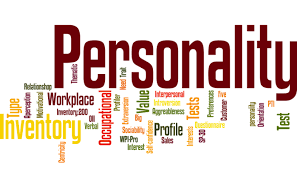 PERSONALITY
Definition:  -
The unique characteristics each person develops in the course of his life.
The sum total of a person, his/her psychological and physiological characteristics that make him/her a unique individual. E.g. behavior, conduct, temperament (mental attitude), intellect.
36
Why study personality?
It helps the health workers such as nurses and clinicians to understand themselves, each other and their patients. 
It determines success and failure in the medical field, ability to make friends and to adapt to different working conditions. 
 It influences the way one copes with pain, illness and crises.
It helps the health worker to understand why patients react differently to a similar situation
37
Personality Trait
A tendency to behave in a consistent manner in various situations.
Knowledge that a person possesses a particular trait makes prediction of her behavior possible e.g. patience, honesty, perseverance, bad temper, etc.
38
Factors Influencing Personality
Heredity
Studies have proved that individuals inherit certain characteristics of personality from their parents, e.g. general appearance, reaction tendencies (alertness, dull etc.)
39
Cont’d…
Environment
Many environmental factors determine the personality of an individual.
	Social-cultural factors
In most societies the male is supposed to be aggressive, strong, not cry aimlessly and endure a lot of pain and on the other hand girls are expected to be submissive and polite.
40
Cont’d…
Learning  
Plays a major role in moulding and influencing one`s personality throughout life, beginning from infancy.

	Self perception
The environment helps the child develop self perception, and the persons he interacts with reinforce that perception e.g. failure in life or successful in life.
41
TYPES OF PERSONALITY
There are quite a number of types of personality:
Plato: body elements such as gold(rulers),iron(workers)etc
Sheldon: body physique i.e. endomorphic, ectomorphic etc
Hans: relativity to external world i.e introversion/extroversion (broad categories)
Hippocrates: body chemistry i.e. sanguines, melancholics etc
42
Introverts
Are reserved, withdrawn persons who are pre-occupied with their inner feelings and thoughts.

They tend to be imaginative, slow in thinking, pessimistic, shy, unfriendly, reserved, conservative, likes solitude, cautious, passive, tender hearted and sympathetic and often retreats after meeting difficulties.
43
Extroverts
Are outgoing, active persons who direct their energies and interests towards other people and things.

They tend to be sociable, talkative, present oriented, tough minded, unsympathetic, aggressive, friendly, adaptive, makes and sticks to their own laws, optimistic, little fantasy and likes other people’s company.
44
[Speaker Notes: Unsympathetic= unfeeling/uncaring/cold]
Sanguines (“let’s have fun”)
Great front-door person/salesperson
Enthusiastic and expressive, makes friends easily,
Creative and fun, volunteers for jobs, talkative, storyteller
Don’t have much follow-through, talk too much, exaggerates, 
Many fans but few friends, self-centered, disorganized, manipulates through charm
45
Melancholy (“let’s get organized”)
Analytical, genius prone, plans and organizes, neat and orderly. 
Can be counted on to finish a job, detail-oriented, economical, compassionate, perfectionists, creative.
Easily depressed, assumes worst in people and situations, low-self image, procrastinate through planning, has unrealistic expectations.
46
Choleric (“let’s get moving”)
Born leader, driven, goal-oriented, strong-willed, can run anything, thrives on opposition.
Independent, makes split-second decisions, solves problems, is usually right, active.
Doesn’t see faults, compulsive worker, needs control, 
Can come off bossy/domineering, not so good people skills, unemotional and cold.
47
Phlegmatic (“let’s relax”)
Easy-going, low-key, inoffensive, patient, calm, cool, collected, realistic 
Mediator, good listener, dependable, cheerful.
Not enthusiastic, dislikes change, procrastinates, can seem lazy, indecisive, emotionally closed.
Avoids conflict, has a hard time with discipline, pessimistic
48
Others…
Obsessive: perfection, rigid and does not like change.
Schizoid: a loner, withdrawn, emotionally cold.
Cyclothymic: outgoing, very talkative, excited about life. Very warm emotionally
Hysterical: seek a lot of attention, very selfish, dramatic.
Paranoid: suspicious of everyone, difficult to work with, rigid and un-adaptable
49
50
THEORIES OF PERSONALITY DEVELOPMENT
HUMANISTIC THEORYMASLOW’S HIEARARCHY OF NEEDS
Abraham Maslow
Introduction
Maslow's hierarchy of needs is a theory in psychology proposed by Abraham Maslow in 1943. 
Maslow's hierarchy of needs is often portrayed in the shape of a pyramid with the largest, most fundamental needs at the bottom and the need for self-actualization and transcendence at the top. In other words, the crux of the theory is that individuals’ most basic needs must be met before they become motivated to achieve higher level needs
Abraham Maslow arranged human needs into a hierarchy starting from the most basic to less basic needs
He emphasized on two things:
Capacity of human growth/self actualization
Individual’s desire to satisfy variety of needs
He developed a hierarchy of needs known as Maslow’s hierarchy of needs.
54
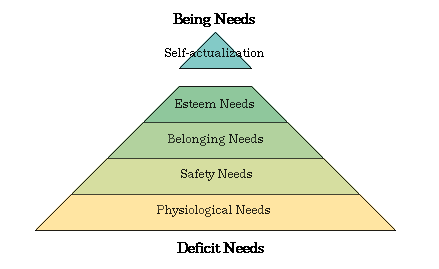 55
Maslow’s hierarchy of needs.
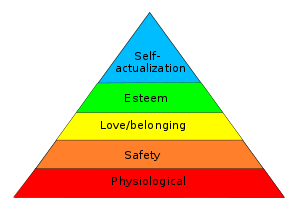 Cont…
Physiological Needs
Physiological needs are considered the main physical requirements for human survival. This means that Physiological needs are universal human needs.
These are basic needs for survival – Air, food, water, elimination, sleep, rest, clothing, shelter, avoidance of pain, sex etc.
57
Safety and Security needs 
When physiological needs are satisfied, concern for safety and security from harm, both physical and psychological emerges. The normal adult is able to protect himself, is safe and usually does not feel endangered.
These include job security, health, and safe environments. 
Safety and Security needs include:
Personal security
Emotional security
Financial security
Health and well-being
Safety needs against accidents/illness and their adverse impacts
Cont…
Note: The patient may be afraid in response to the many different people who enter his room. Diagnostic tests and therapeutic procedures may increase his fear. The nurse should promote the safety of the patient.
59
Social Belonging and Affection
Every person desires companionship and acceptance from others. Man as a social animal hates isolation. He needs a family and friends who care.
According to Maslow, humans need to feel a sense of belonging and acceptance among social groups, regardless of whether these groups are large or small
Social Belonging needs include:
Friendships
Intimacy
Family
Self Esteem / Respect /Image / Concept
Esteem needs are ego needs or status needs. People develop a concern with getting recognition, status, importance, and respect from others.
This is conveyed by the recognition, time, attention and thoughtfulness we give to each other as a unique personality, worthy and dignified. If this need is unmet, one becomes dependent on others, loses confidence and is incompetent.
Psychological imbalances such as depression can distract the person from obtaining a higher level of self-esteem.
61
Self Actualization
Is self fulfillment or attainment of one`s potential. This is a rarely reached level of needs. Many others are either materially or psychologically deprived and are only able to meet the lower level of needs. It calls for creativity, hard work and determination to venture ahead.
"What a man can be, he must be. "This quotation forms the basis of the perceived need for self-actualization. 
Maslow describes this level as the desire to accomplish everything that one can, to become the most that one can be.
62
Ct,…
Self-actualization can include:
Mate Acquisition
Parenting
Utilizing Abilities
Utilizing Talents
Pursuing a goal
Seeking Happiness
Transcendence
In his later years, Abraham Maslow explored a further dimension of motivation, while criticizing his original vision of self-actualization. 
By this later theory, one finds the fullest realization in ‘giving oneself to something beyond oneself.’
Transcendence refers to the very highest and most inclusive or holistic levels of human consciousness, behaving and relating.
Maslow’s dimensions of motives
Physical Dimension of motives
The basic physiological needs
The safety and security needs

Social Dimension of motives
Belonging and social activity 
Esteem and status in the society

Psychic Dimension of motives
Self actualization and fulfillment(self development).
65
Conflicts of motives
Motivational conflicts always concern an individual’s conflict within himself:
Approach-Approach
Approach-Avoidance
Avoidance-Avoidance
66
Psychosexual Theory
By Sigmund Freud
67
5 Stages of Development
Freud argued that human beings develop through series of five psychosexual stages. 
These stages try to express the sexual energy (libido) and aggressiveness in various forms in each stage. He further argued that deprivation or overindulgence of these energy leads to a scenario he referred to as fixation.
1. Oral Stage (0 – 18months)
In this stage, pleasure is achieved through stimulation of the mouth e.g. thumb sucking, suckling etc.

Primary conflict: weaning. If fixation occurs, the individual would have dependency or aggression. Oral fixation can result in problems in eating, drinking, smoking , pen/nail biting, gum chewing, abusive.
2. Anal Stage(1½-3yrs )
Pleasure is achieved from holding and expelling faeces i.e. bladder and bowel movements. Conflict occurs regarding toilet training.

Praise and reward for using the toilet at the appropriate time encourage positive outcomes and help children feel capable and productive.
70
Cont’d…
If punishment, ridicule or shame for accidents is used then it can result in the anal expulsive personality (lack of self control, generally messy, stubborn, wasteful or destructive)

If parents are too strict or begin toilet training too early, anal-retentive personality develops in which individual is stringent, orderly, rigid, obsessive and perfectionist.
71
3. Phallic Stage (3 – 6yrs)
Primary focus is on genitals, hence, is characterized by sex and gender identification.
Oedipus complex for boys and Electra complex for girls. Fear of castration-known as castration anxiety; Girls develop penis envy.
Fixation: sexual deviances (overindulging or avoidance, weak or confused sexual identity.
72
4. Latent Stage (6 – 12yrs)
In this stage, sexual impulses are repressed.

Individuals in this stage develop social friendship and socialism characterized by group formation and fierce group loyalties.

Boys cling together and shun girls and girls despise boys. The child identify peers, and is occupied by school work and play.
73
Cont’d…
The child becomes creative and industrious and will explore his talents and be ready to tackle his problems for solutions.

If unsuccessful, because the parents were not supportive and challenging, the child becomes scared and timid and will hate competition, he will not try anything because he knows he is a failure.
74
5. Genital Stage(12-18yrs)
This is the adolescent stage. Gratification is obtained from actual genital stimulation hence there is development of intimate /romantic friendship with the opposite gender.

Identifies with an adult they want to emulate from the previous stages and start behaving like those adults.
75
Cont’d…
They tend to resent commands, disagree with parents, want independence and behave like mature adults.

Lack of support and understanding leads to rebellion, run away (truancy) from the family, join gangs where they start abusing drugs, present antisocial behavior and will never be what or who they are expected to be i.e. role diffusion.
76
77
Structure of Personality
According to Sigmund Freud, personality is composed of 3 (three) major systems:

The Id
The Ego and 
The Superego
78
The Id
Forms the original system of personality and is present at birth. It is basically unconscious and has no knowledge of the outside world.
The id is the most primitive and is driven by impulses. “I want it”
It demands immediate gratification of the needs because it is not governed by law of reason and logic. 
Also known as the “pleasure principle”.
79
The Ego
It delays the satisfaction of a need until an appropriate time, place, or object is available. It mediates between the id and the super ego.
 
Also called the rational self or the “reality principle,”
80
Cont’d…
It develops as from the age of 2 years in the anal stage when the child starts meeting social demands like toilet training,  discipline, holding on without demanding immediate gratification. 

It involves logic, thinking, reasoning and finding solutions to problems or in contact with reality.
81
The Superego
This is the last system of personality to develop.
It contains values, legal, moral regulations, and social expectations (moral principle)
 It originates from the child`s assimilation of his parents` standards regarding what is good or bad and sinful.
82
Cont’d…
It begins with the resolution of the Oedipus/Electra Complex at age 5 – 6 years and is referred to as the Sociological component of the personality.

Its main function is to oppose the id
83
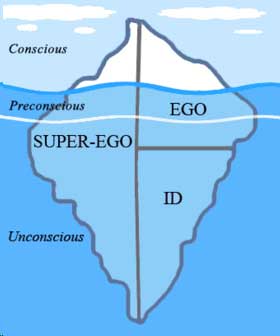 Psychosocial Theory
By Erick Erickson
85
According to Erickson, identity is very personal and develops from our heritage and history. 
Course of development is determined by the interaction of the body, mind and cultural influences.
The world gets bigger as we go along and failure is cumulative.
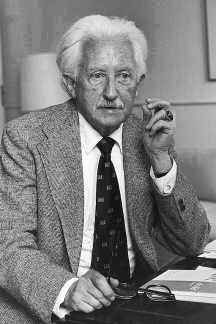 86
8 Stages of Development
1.Trust versus mistrust
2.Autonomy versus shame/doubt
3.Initiative versus guilt
4.Industry versus inferiority 
5.Identity versus role confusion
6.Intimacy versus isolation
7.Generativity versus stagnation
8.Ego integrity versus despair
87
Basic Trust Versus Mistrust
Occurs in infancy (birth-18 months).
Babies must learn to trust their parents care and affection.
If not done the babies could develop a distrust and view the world as inconsistent and unpredictable.
The favourable outcomes are hope, trust and optimism.
88
Autonomy versus shame/doubt
In early childhood (18 months-3 yrs). 
Child learns to feed themselves and do things on there own.
Or they could start feeling ashamed and doubt their abilities.
Important Event: Toilet Training
The child learns to perform physical skills, and develops self-control & courage.
89
Initiative versus guilt
3 to 5years (late childhood)
Child becomes assertive and takes initiative
Being too forceful may lead to guilt
The child is testing the ability to compete in the outside world. They desire to copy the adults around them and take initiative in creating play situations
The desirable outcome is sense of purpose and initiative
90
Industry versus inferiority
5 to 12 years (School age)
Learn to follow the rules imposed by schools or home or the child can start believing they are inferior to others.
Desired outcome: competence, development of intellectual, social and physical skills.
The child must learn new skills or risk inferiority, failure, and incompetence.
91
Identity versus role confusion
Adolescence (13-18 years of age).
Acquire a sense of identity or can become confused about ones role in life.
Questions who you are and if your happy.
Source of interaction: Peer and groups
Desirable outcome: identity in occupation, gender roles, politics and religion.
92
Intimacy versus isolation
Young adulthood (18-40 years of age). 
Develop a relationship and joint identity with a partner or can become isolated and stay away from meaningful relationships.
Questions if the person is ready for new relationships, or if there is a fear of rejection.
Desired outcome includes: forming close relationship and career development
93
Generativity vs. Stagnation
Adulthood (40-65 years of age).
Making use of time and having a concern with helping others and guiding the next generation or can become self-centered, and stagnant.
Questions what the person will do with their extra time.
Desired outcome :care and concern for family and society.
94
Integrity vs. Despair
Late adulthood/old age (60 and above).
Understand and accept the meaning of the life spent or complains about regrets, not having enough time, and not finding a meaning throughout life.
Questions ones overview of their entire life.
Source of interaction: mankind
Expected outcome is satisfaction with life spent.
95
LEARNING
Relatively permanent change in knowledge or behavior resulting from experience.
96
Definitions:
Learning 
Relatively permanent change in knowledge or behavior resulting from repeated experiences.

Reflex
Is an inborn, involuntary response to a specific kind of stimulus, as in limb-withdrawal reflex (withdrawing your hand after touching a hot plate)
97
An Instinct
An inborn complex behaviour found in members of a species  such as nest building in birds.
Maturation
Is the sequential unfolding of inherited predispositions(such as walking in human infants).
98
Types of Learning
Psychomotor Learning: acquisition of physical skills, coordination of muscles and body parts.
Cognitive Learning: ability to think, form ideas and concepts, synthesis, analyze and evaluate issues logically and creatively.
Affective Learning: involves emotions, values, feelings and attitudes of an individual.
99
Learning Theories
Classical Conditioning by Ivan Pavlov
Operant Conditioning by B.F. Skinner
Cognitive Learning by Jean Piaget
Social Learning by Albert Bandura
100
Classical Conditioning
By Ivan Pavlov,(1849-1936). Was a Russian Physiologist  who experimented on dogs.
Pavlov demonstrated that dogs could be conditioned to salivate in response to new stimulus, such as ringing bell or light, if this had been paired or presented together with food several times. 
The food is the unconditioned stimulus (US) & the bell is the conditioned stimulus (CS). Salivation is the conditioned response (CR). 
Bell + food led to salivation; Salivation on eating and smell of food; Later, salivation after ringing the bell without food, after several episodes where the bell preceded the food. 	
De-conditioning:
Ringing of bell followed with electric shock or pain will dissociate bell with food.
101
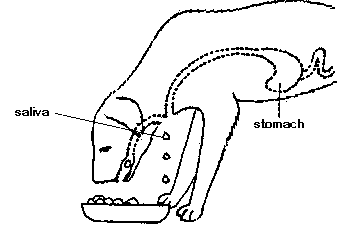 Operant conditioning
B.F. Skinner studied the relationship between behaviour and their consequences. 
Animals and people learn to operate on the environment to produce desired consequences.
Learning in this case is under the control of the individual, who operates or influences the environment, hence the term operant conditioning
There is a reward or a punishment for behaviour, hence learning occurs.
103
Cognitive learning
According to Jean Piaget, learning can occur without reinforcement of overt actions, a process he called latent learning. 
The proponents of this theory argue that human being is not a passive organism, but is capable of processing information and comprehending the relationship between cause and effect. The processed information is stored and may be retrieved later when required. 
One actively constructs knowledge through negotiation and social interaction with the immediate environment.
104
Social Learning Theory
Albert Bandura. 
Considers how individuals learn through observing the behavior of others. i.e. most human behavior is learnt observationally through modeling.
This theory proposes that people learn by imitating the behavior of other people. Other terms used are role modelling and identification.
105
MEMORY
The process by which information acquired is encoded, stored and retrieved when needed.
106
Memory refers to those processes involved in the acquisition of information, its subsequent retrieval and use.
Memory process can be divided into three main components:
Registration
Retention
Recall and recognition
Memory ct’
Memory plays an important part in learning. Learning implies  retaining of facts. If nothing is stored from previous experience, then no learning can take place
Thinking and reasoning are also done with remembered facts
Types of memory
The following are types of memory:
Immediate or short-term memory: for events that have occurred within the past 30 seconds
Recent memory: for events over the past few hours or days
Recent past memory: this refers to information retained over the pest few months.
Remote memory: refers to the ability to remember events that have occurred in the distant past.
Information Processing
Encoding allows information from the outside world to be sensed in the form of chemical and physical stimuli. 
Storage involves information maintenance over short periods of time. 
Retrieval: Stored information must be located and returned to the consciousness.  

- Memory enables people to recall the who, what, when, where, how and why in everyday life.
110
Factors Influencing Memory Loss
Interference can hamper memorization and retrieval:
Retroactive interference: when learning new information makes it harder to recall old information and 
Proactive interference: where prior learning disrupts recall of new information. 
However, there are situations when old information can facilitate learning of new information (positive transfer)
111
Cont’d…
Attention
Organization of content
Age
Health and emotional status
Association developed
Intelligence
Value of content
Study and rehearsal skills
Environment
Level of information processing
Methods of learning/teaching
112
Improving the Memory
Healthy eating(balanced diet)
Physical fitness(exercises)
Stress reduction measures
Memory exercises improves cognitive function and brain efficiency e.g. brain teasers and verbal memory training techniques
Adequate sleep.
113
STRUCTURE AND FUNCTIONS OF THE MIND
Part  of the brain that is responsible for thoughts and feelings. 
According to Freud, the mind is divided into three levels of existence or consciousness:
114
The Conscious Level
This is a small part which forms 1/6th  of the total size of the mind, regarded as the sense organ of attention. 
It functions only when the individual is awake. This first level is responsible for – rational thinking, good judgment, correct perception of the  environment, emotions and establishment of personal relationships.
115
Subconscious Level
Forms 1/6th  of the total size of the mind. 
It is accessible to both the conscious and the unconscious levels of the mind.
Acts as a censor (filter) of all information stored in the unconscious level reaching the conscious, to store all information and experiences from the conscious mind for memory, and to select which  experiences should be repressed into the unconscious mind (never to be remembered).
116
Unconscious Level
Comprises 2/3rd of the entire mind. 
It contains all repressed ideas, psychological experiences, information and emotions. 
Information stored at this level of the mind cannot reach the conscious level unless through psychoanalysis. 
The information from this level can reach the conscious level through – a dream but in a distorted way, slip of the tongue, unexplained behavioral responses, jokes or lapses of memory.
117
MOTIVATION
DEFINITION
MOTIVE: Something that has the power to initiate action.  Refers to the underlying factors that energize and direct behavior. 
EMOTION: is the feeling, tone or response to sensory input from the external environment or mental images.
MOODS: Are states of emotional reaction that ls for only a limited period
Temperament: An individual’s habitual way of expressing emotions
Theories of motivation
1. Homeostasis & the Drive Theory
It is essential that the body maintains a constant internal environment for its optimum functioning.
Corrective measures are in place to ensure that the body’s temperature, body fluids, and hormones are maintained within a certain range.
For instance, when blood glucose levels fall below a certain limit, the organism  feels hungry and will seek food in order to rectify the anomaly. Likewise, when body fluids are depleted, the organism will seek water as the kidneys also try to conserve water.
2. Psychoanalytic theories
Sigmund Freud stated that human behavior is determined by two basic forces: the life instincts (eros) & the death instincts (Thanatos). The former explains the behavior that is directed towards the preservation of life while the latter leads to destruction for example aggressiveness.
3. Behavioural theory
This theory holds that an organism is likely to engage in a certain type of behavior if it were rewarded following food-seeking behaviour.
4. Drive reduction theory
This theory suggests that tension builds up in an organism in response to certain needs. As the goals are achieved, for example obtaining food, tension is reduced and this is accompanied by a pleasurable feeling.
5. Humanistic theory
By Abraham Maslow. 
Maslow reasoned that human motivations are organized in a hierarchy of needs. 
He stated that the lower needs in the hierarchy must be partly fulfilled before those at the next level can assume importance.  If they are not, then the organism remains preoccupied with them until the needs are met.
Take away….
Discuss the application of the Humanistic Theory in our daily lives. 
Discuss the application of the motivation theories in our daily lives.
STRESS
Definition 
Stress is a state of severe physiological and psychological response to harmful or potentially harmful circumstances. 
It is a state of severe physiological and psychological tension or It can be also defined as a non-specific response of the body to any demand.
A stressor is a stimulus which causes stress e.g. bereavement, divorce or a critical event such as robbery or the demand of life
One’s responses to stress are influenced by: personality (our strength), the burden/type of stressor, subjective interpretation of the stressors.
126
Causes of stress
Stressors can be sudden, overwhelming or cumulative. Examples include:
Life crises e.g. accidents, death of spouse or divorce.
Transitions e.g. divorce, bereavement and retirement.
Catastrophes-natural and otherwise e.g. earthquakes and floods. 
Daily hassles, little things in life that go wrong. 
Frustration and conflicts. 
Uncertainty, doubt and inability to predict the future
Physical stress: Pain, hunger, illness, fatigue, unmet basic needs.
Psychological stress: Anything causing anxiety, tension or fear.
Environmental stress: Weather, other human beings, pollution, natural and artificial disasters.
127
Responses to Stress
Stressors and to some extent stress are normal and at times are necessary for one to achieve certain goals in life. It becomes abnormal if they produce signs and symptoms that become the problem.

Individuals can be helped to cope with or minimize life stressors and still lead a relatively normal lives with health education and support systems.
128
Physiological responses: 
The body prepares itself either to fight or for flight.
All the body’s reactions to stress affect health. 
Prolonged stress may cause high BP, ulcers, heart diseases, autoimmune disorders such as rheumatoid arthritis & allergies
129
Psychological responses: 
The individual may display self-destructive lifestyles  & risk-taking behaviors such as drug abuse, suicidal gestures and self neglect. 
Aggressiveness due to frustration
Anxiety. It may manifest with physical symptoms of autonomic hyperarousal and activity. 
Depression 
Inhibited sexual drive
Spiritual signs and symptoms of excessive stress may include doubts about one’s faith, loss of self confidence or loss of purpose.
130
Stress in Patients is caused by:
Admission to hospital
Operations
Anesthetics
Sharing a ward with strangers
Use of bedpans
Injections and
Being done tests/investigations.
131
Signs and symptoms of stress
On the body
Headache
Muscle tension or pain
Chest pain
Fatigue
Change in sex drive
Stomach upset
Sleep problems
132
On the mood
Anxiety i.e. tension
Restlessness
Lack of motivation , focus, or concentration
Irritability or anger
Sadness or depression
Frustration
133
On behaviour
Overeating or under eating
Anger outbursts
Drug or alcohol abuse
Tobacco use
Social withdrawal
134
Stress Coping Mechanisms:
Confronting the stressor
Avoiding situations that may cause stress
Change your stressors e.g. take a break, switch job
Maintain a reasonable work and personal schedule
Engage in a Physical activity
Meditation, relaxation techniques e.g. slow music
Discussing situations with a spouse / close friend/priest or Praying/going to church
Taking a bath or shower
Laughing or crying
Seeking counseling.
135
ANXIETY
Anxiety
A vague sense of fear, dread, uneasiness
	Phobia
A pathologically strong fear attached to objects or situations which in themselves are harmless.
Anxiety may progress to panic and interfere with mental and social functioning(Neurotic breakdown).
136
Degrees of Anxiety
	Mild anxiety 
Motivates the person to be more physically and mentally alert.
	Panic states 
Very high levels of anxiety that incapacitate an individual.
137
CONFLICT AND ADJUSTMENT
Welcome
Frustration:
Is the blocking of a motive by some kind of obstacle. An obstacle could be like a traffic jam, personal shortcoming, conflicting motives or conflicts.
The frustrated individual becomes intolerant and physically aggressive, more prone to misunderstanding while others are more likely to speak hurtful words.
Conflict
Is the simultaneous arousal of more incompatible motives, resulting in unpleasant emotions, such as anxiety or anger. It’s a pair of goals that cannot be attained.
Types of conflict
Approach-approach conflict
There are two goals, and to attain one means that the other goal must be given up. E.g. a final year student medical student cannot afford to be in night parties and still expectant to excess academically. So, he gives up partying although he misses them a lot.
Avoidance-avoidance conflict
Both alternatives are unpleasant and yet one has to choose either. E.g. a patient has an abdominal tumour, which causes unbearable pain and discomfort. Alternatively, surgery, which has very little success rate is the only available remedy, yet the patient needs to be relieved of the pain. It becomes naturally difficult for the patient to choose either of these two.
Approach-avoidance conflict
This occurs when fulfilling a motive which will have both pleasant and unpleasant consequences. E.g. a young male doctor is torn between getting married or not. Being married is attractive and socially fulfilling, but it also means added responsibilities and restrictions.
Coping strategies
PROBLEM FOCUSED:
Define the problem
Come up with alternatives
Weigh the alternatives-cost and benefits
Choose among the alternatives
Implement the chosen alternatives
2. EMOTION FOCUSED:
These are used when the problem is uncontrollable. They are two types:
A) Behavioural strategies
Exercising
Using alcohol or other drugs
Venting anger
Seeking emotional support from friends
b) Cognitive strategies:
Temporarily setting aside thoughts about the problem
Changing the meaning of the situation
Reappraising the situation 
Other coping strategies:
Isolating oneself
Thinking about how badly one feels
Worrying
Repetitively thinking about how bad things are
Engaging in a pleasant activity like going to parties